Bird Community Response to Remediation at Tar Creek
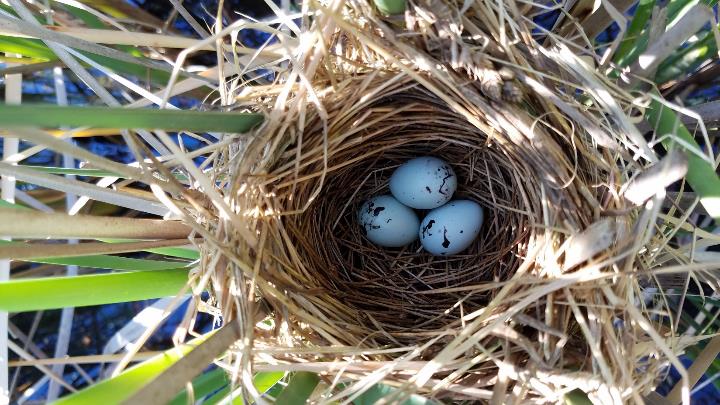 Christine Rega-Brodsky, Summer King, Kelly Mallatt

Pittsburg State University
Quapaw Nation Environmental Office
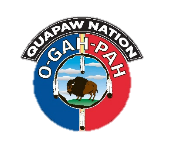 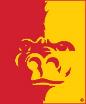 Tar Creek Superfund Site
Picher and Cardin, OK
Lead and zinc mining (1900 – 1970s)
Superfund designation in 1983
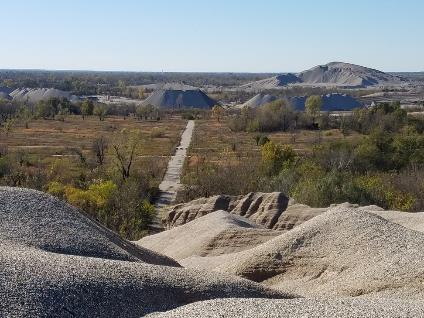 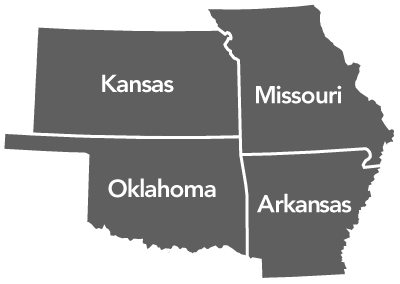 Chat piles
Tar Creek Superfund Site
Large scale changes in habitat with remediation efforts 

Habitat removal, change  Impacts on bird community?
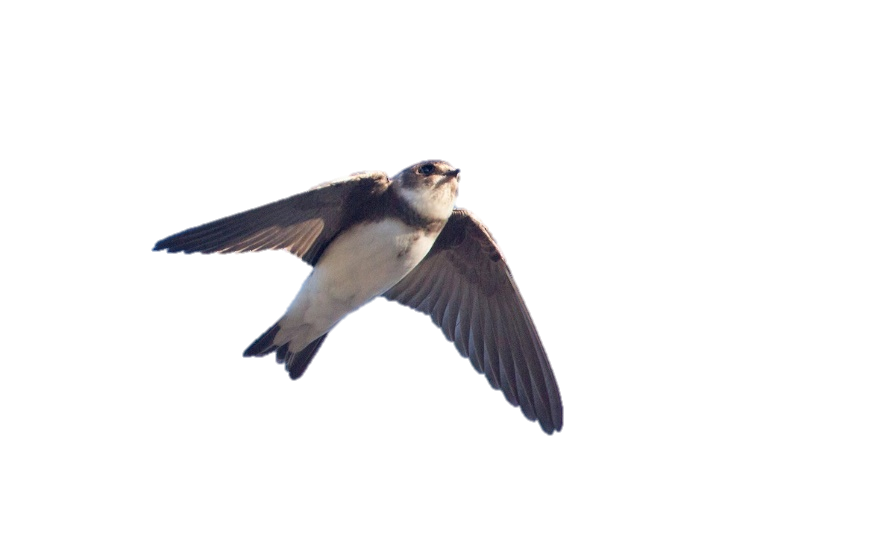 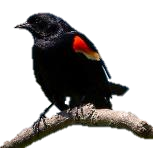 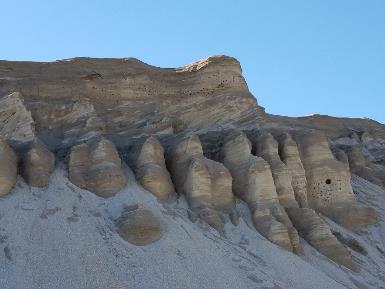 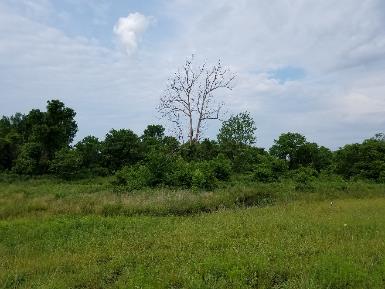 ?
Bank swallow nests in chat pile
Remediated site – Nesting red-winged blackbirds
Project Objectives
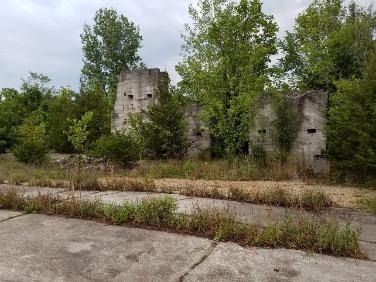 Determine how the bird community changes throughout the remediation process:

Removing habitat = removing birds?

Richness (number of birds)?

Composition (species present)?

Habitat features impacting change?

Offer recommendations for how to maintain bird diversity throughout remediation process
?
Distal 12 CB096 - 2017
2018
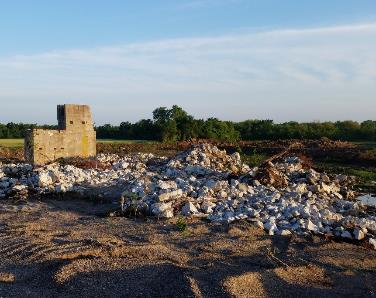 Methods
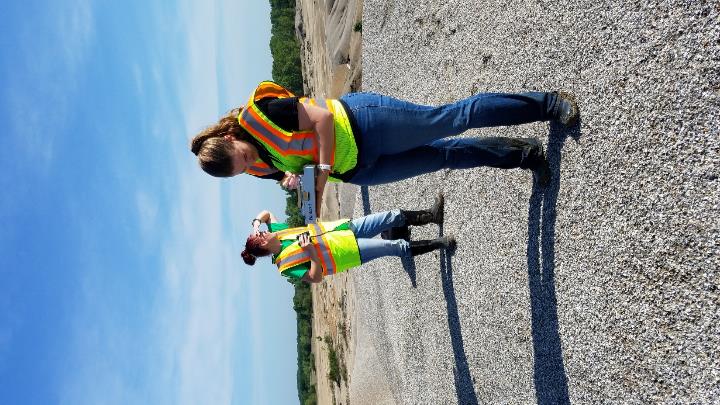 2017 – 2019

3, 5-minute point count surveys
All birds seen, heard
Account for detection variables (e.g. wind, temp)

Vegetation survey
Ground cover classes & cover
Grass, forbs, bare, litter, rock
Tree size, species
Canopy cover, height
Dominant shrub cover
Methods
Selected sites across Tar Creek (> 250m apart)
Categorized each site by remediation status
Under
 Construction
Bare
None
Complete
Seeded
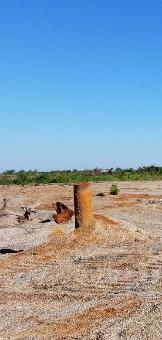 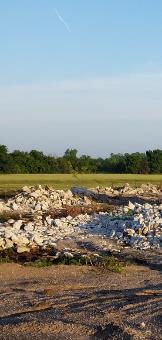 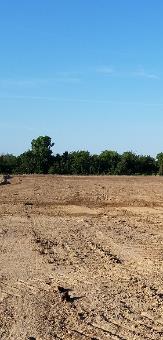 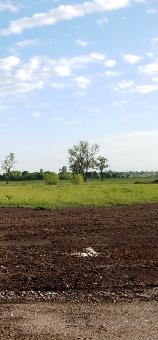 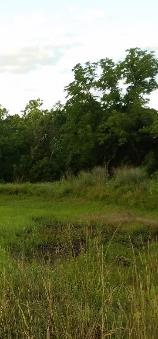 2017
21 sites 
(Did not sample Elm Creek)
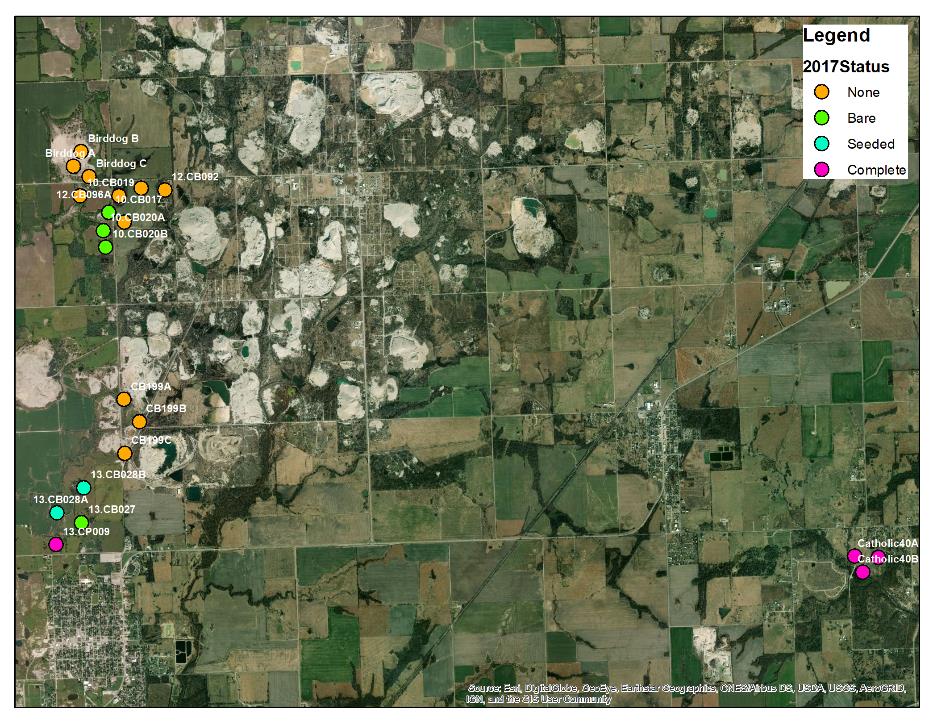 2018
24 sites 
(Added Elm Creek)
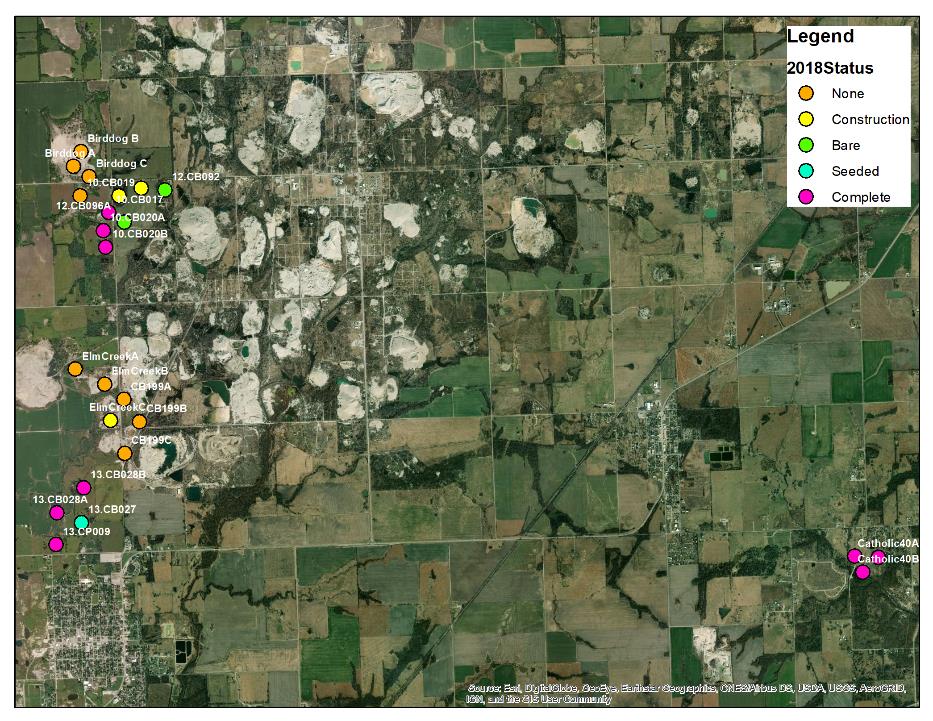 Results
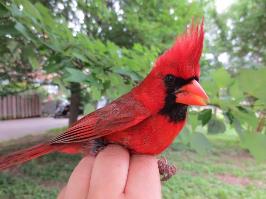 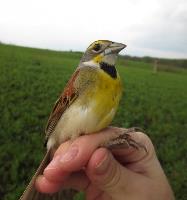 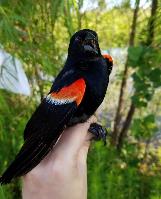 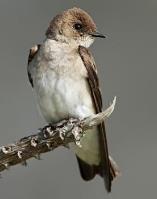 Cardinal
Red-winged blackbird
Bank swallow
Dickcissel
[Speaker Notes: No difference across two years in species richness]
Note: No construction sites were assessed in 2017
Results - Abundance
More bird were found in seeded and completely remediated sites (ANOVA: F = 11.2, P < 0.001), specifically compared against sites without remediation and bare sites.
We observed significantly more birds in 2018 (ANOVA: F = 6.5, P = 0.017).
Note: No construction sites were assessed in 2017
Results – Species Richness
a
a
a
ab
b
More bird species were found in completely remediated sites (ANOVA: F = 7.2, P < 0.001), specifically compared against sites without remediation, construction, and bare sites.
No difference in richness across years (ANOVA: F = 1.1, P = 0.29).
Results
Some sites without remediation may provide habitat, so remediation at those sites may initially reduce the number of bird species during construction, seeding.
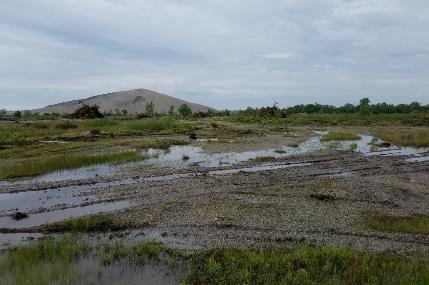 2018
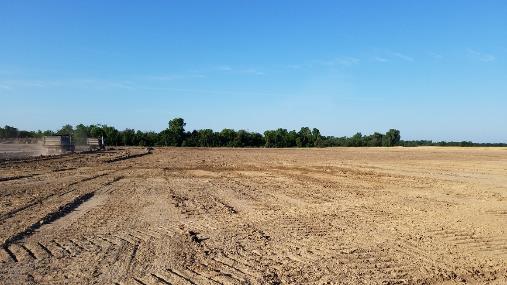 2017
Distal 12
CB092
No remediation (2017) = 22 species
Bare ground (2018) = 15 species
Results
Already see a shift from a bird community with remediation efforts after 1 year
Distal 12
CB096
Site A
Results
Shift from forest  grassland birds with remediation
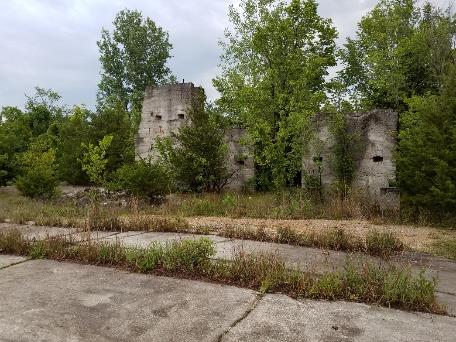 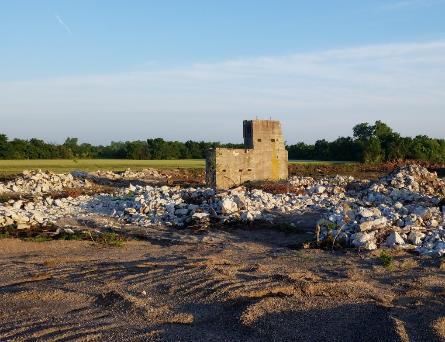 2018
2017
0. None
1. Construction
In this time…
Distal 12
CB096
Site A
Results
Shift from forest  grassland birds with remediation
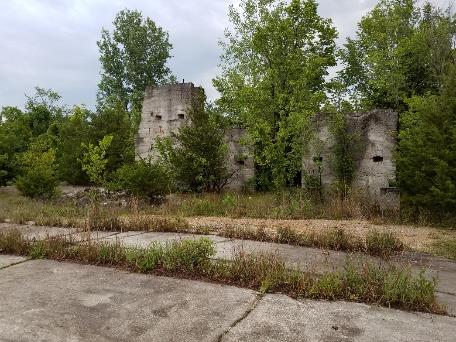 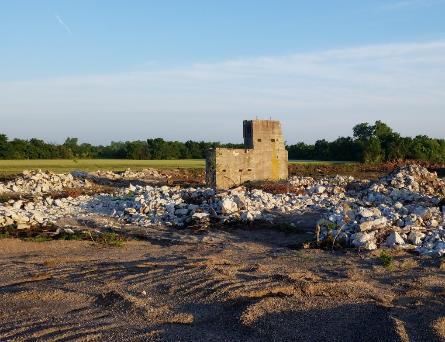 2018
2017
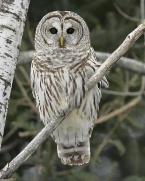 Lost these forest species…
Painted bunting 
Barred owl
Carolina chickadee
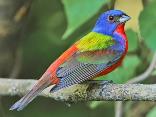 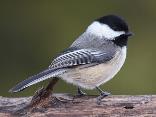 Distal 12
CB096
Site A
Results
Shift from forest  grassland birds with remediation
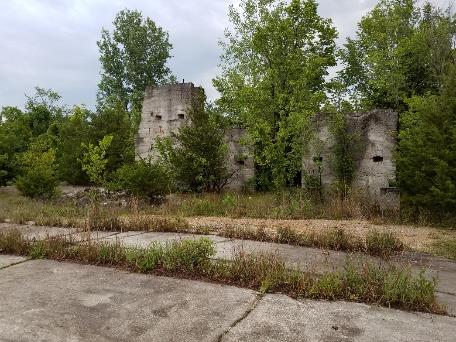 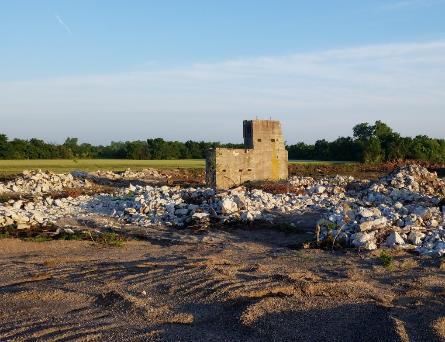 2018
2017
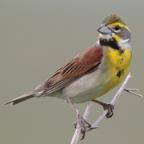 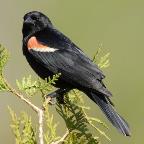 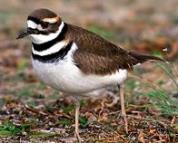 Gained these grassland/field species…
Dickcissel
Killdeer
Red-winged Blackbird
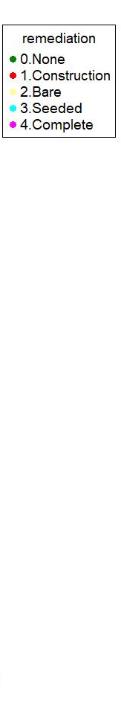 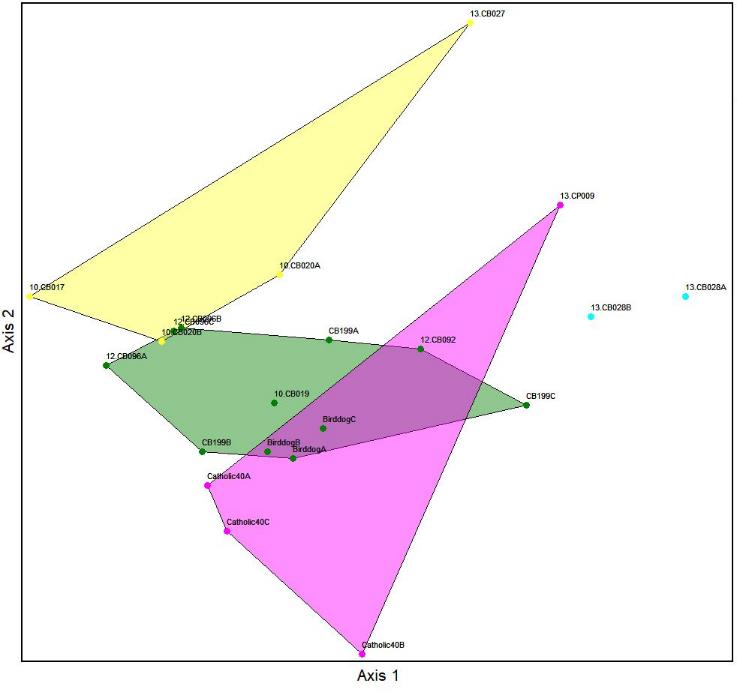 2017
2018
All Years
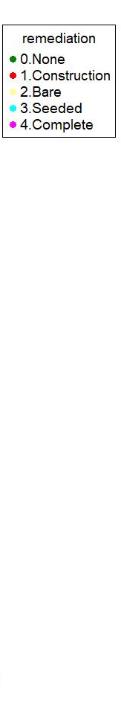 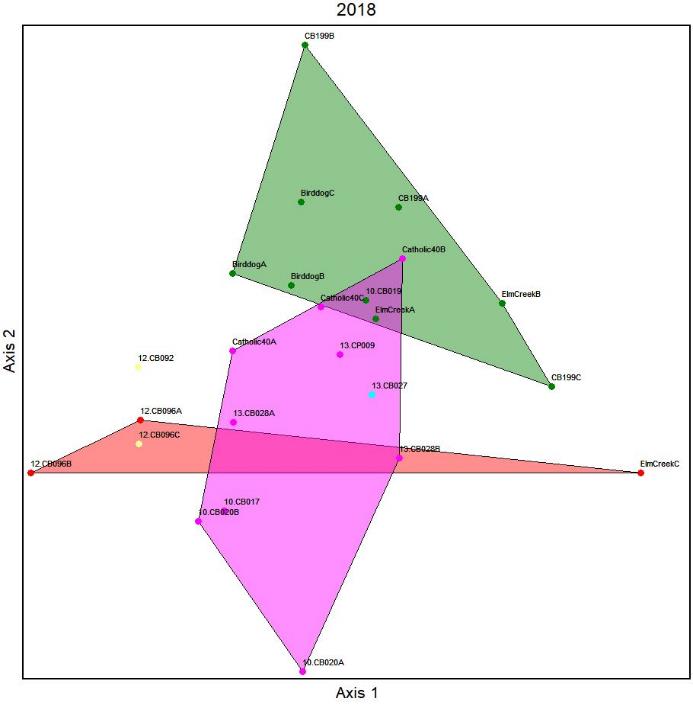 2017
2018
All Years
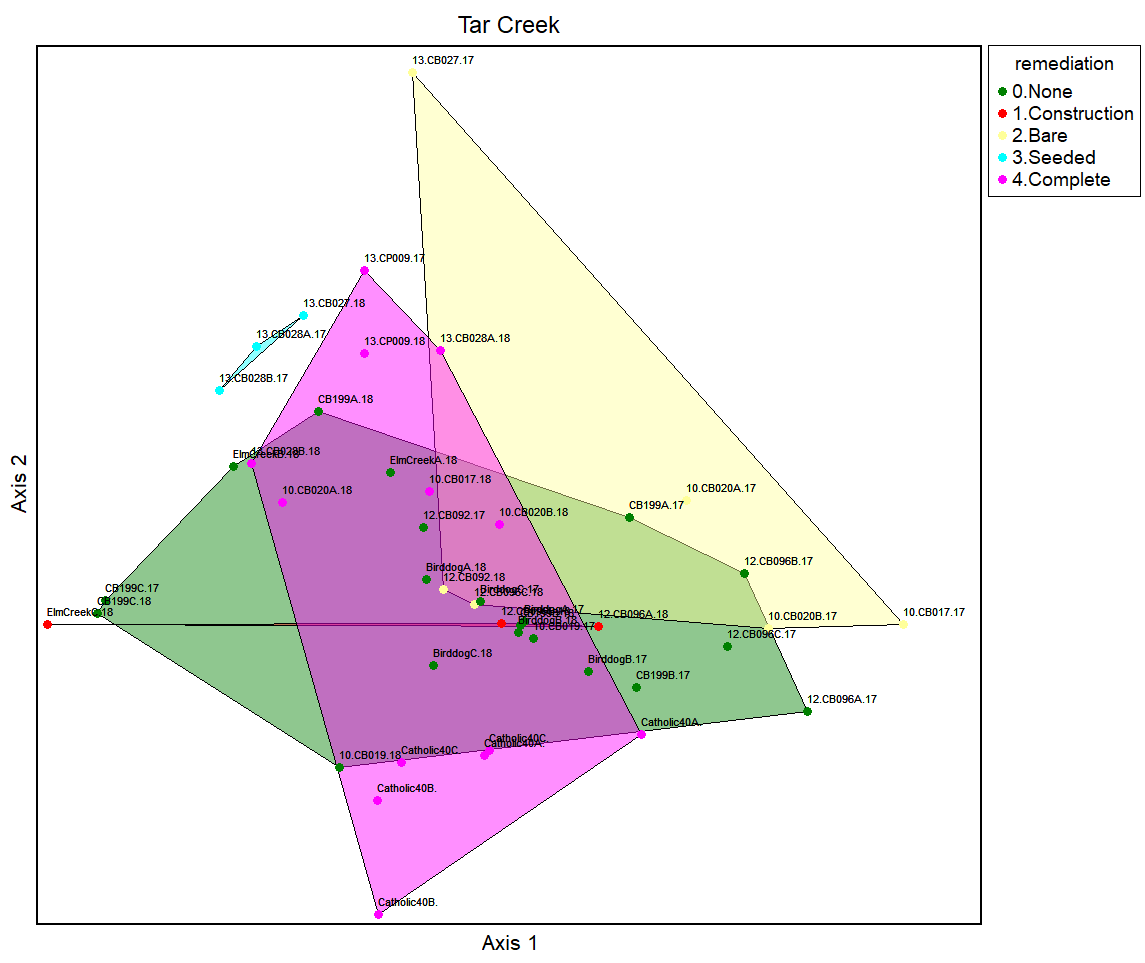 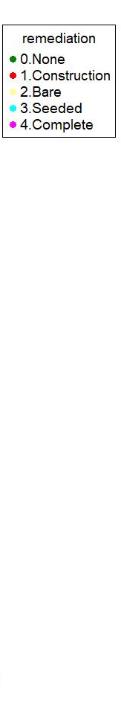 2017
2018
All Years
2018
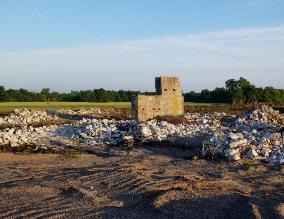 2017
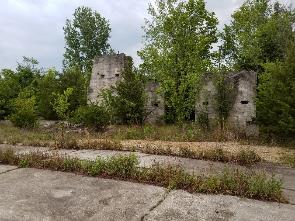 Site 12.CB096A
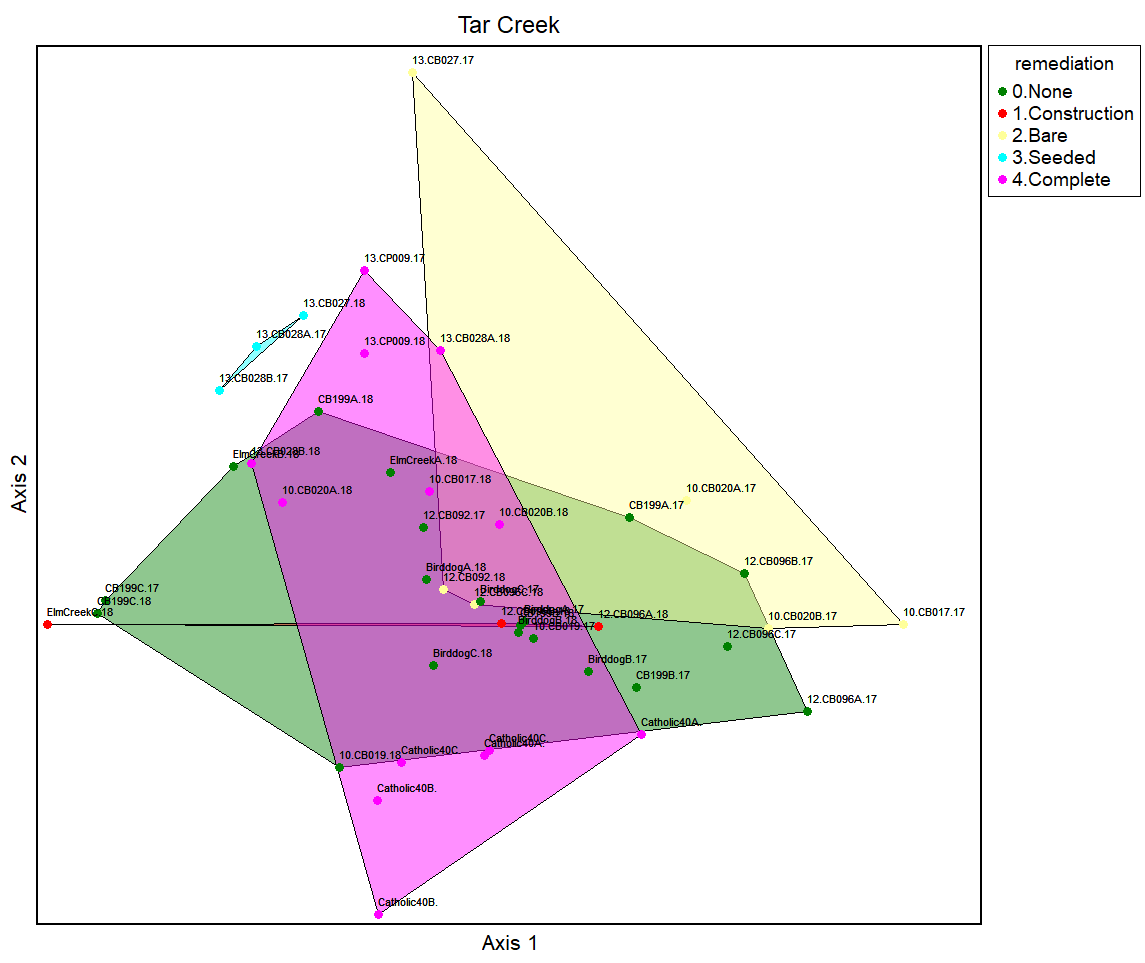 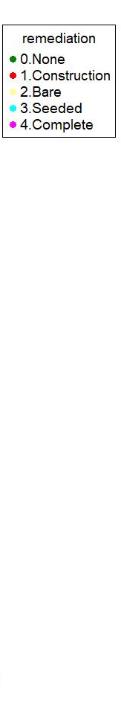 2017
2018
All Years
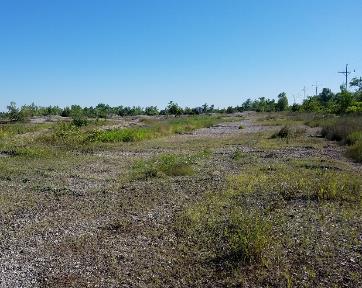 2018
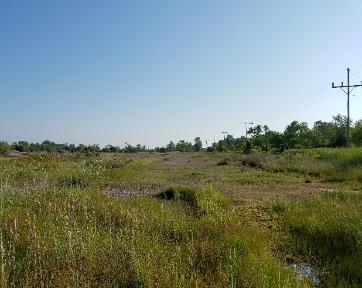 2017
Site CB199C
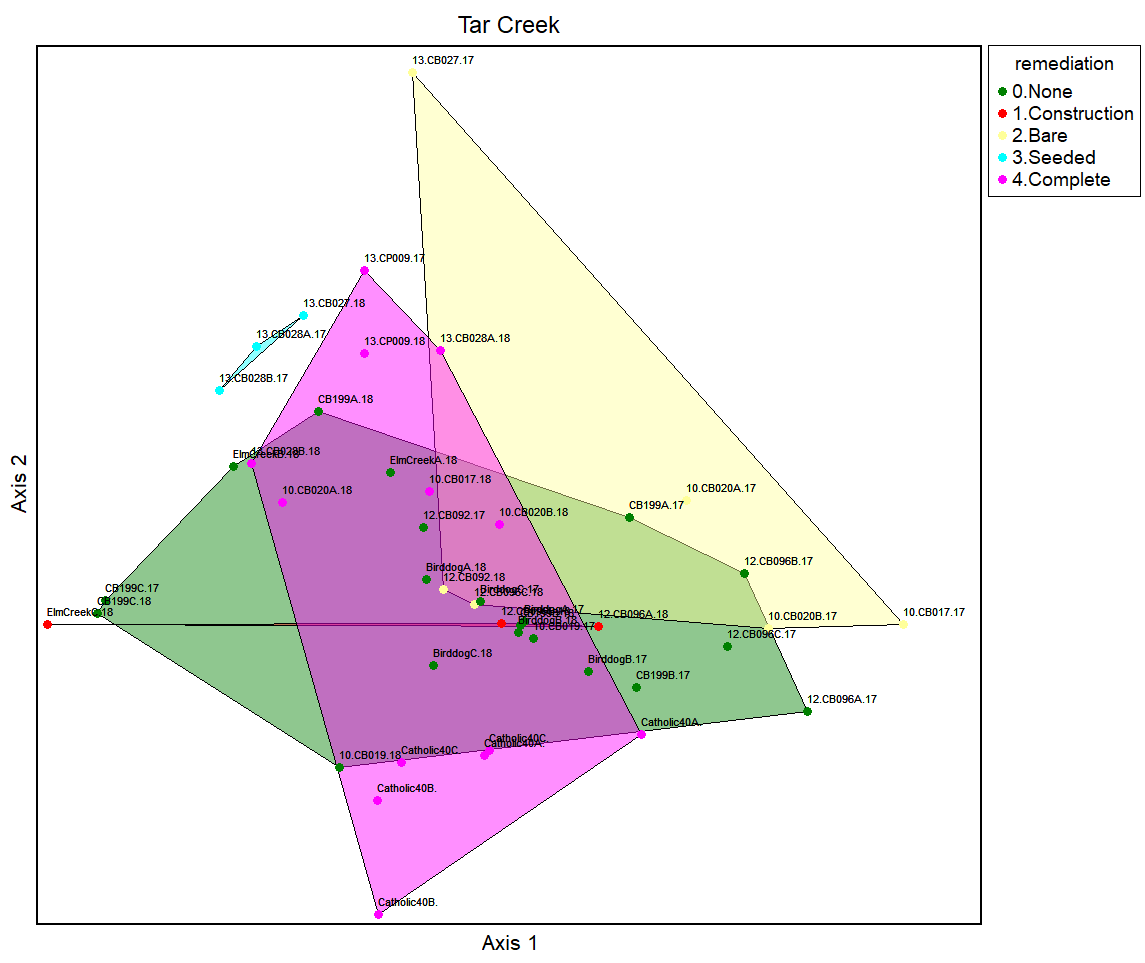 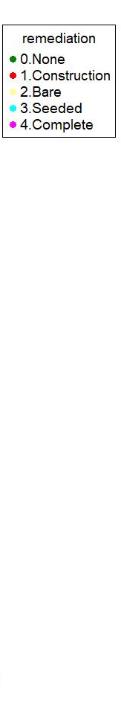 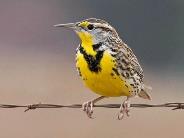 Open Fields, Grassland
2017
2018
All Years
Edge Habitats, Forested
Edge Habitats, Wetlands
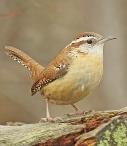 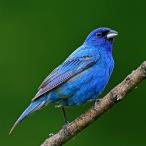 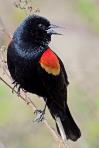 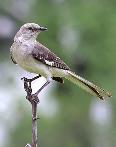 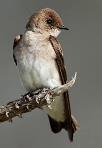 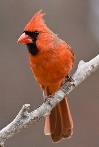 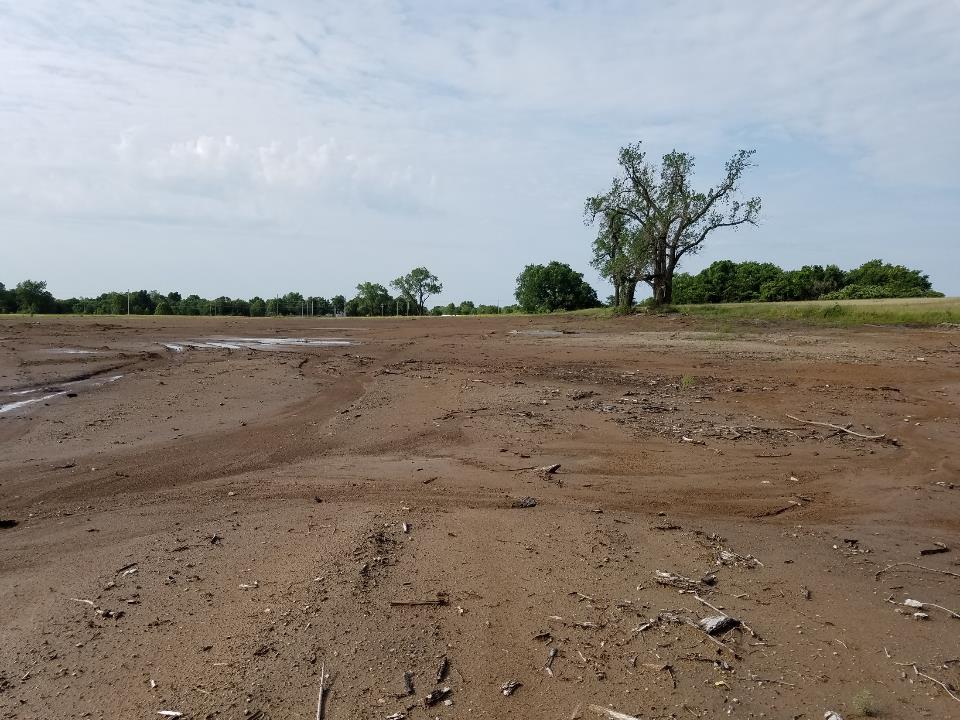 Distal 13
CB027
2017
Status: Bare
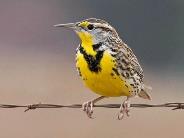 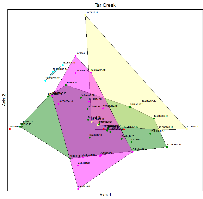 Open Fields, Grassland
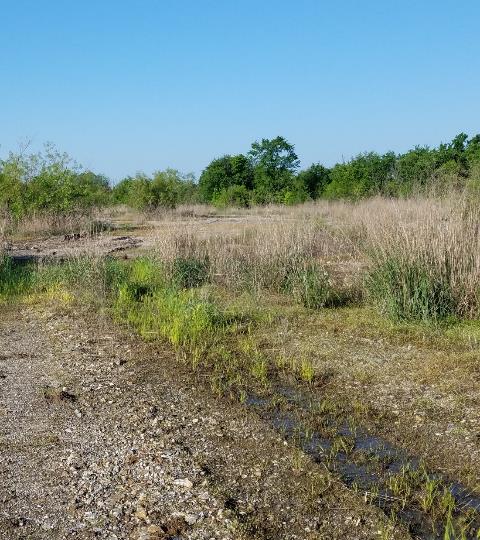 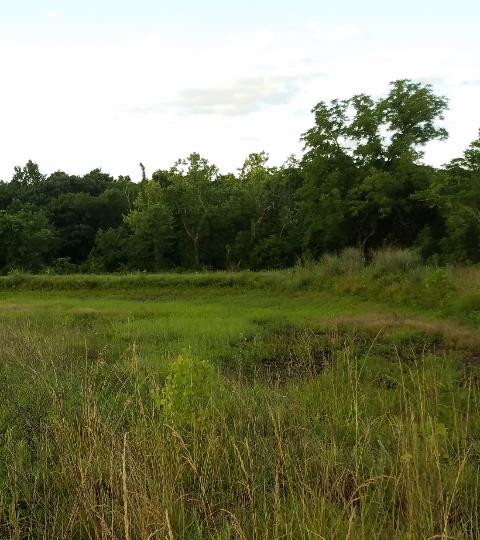 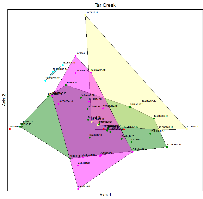 Edge Habitats, Wetlands
Distal 10
CB019
2018
Status: No Remediation
Catholic 40
Site B
2018
Status: Complete
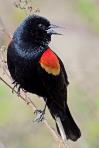 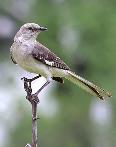 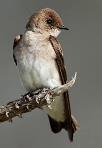 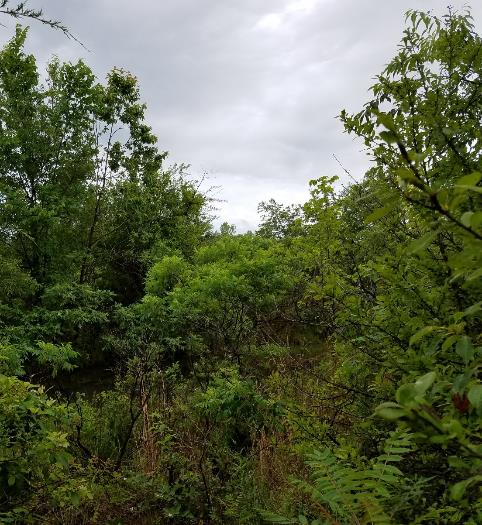 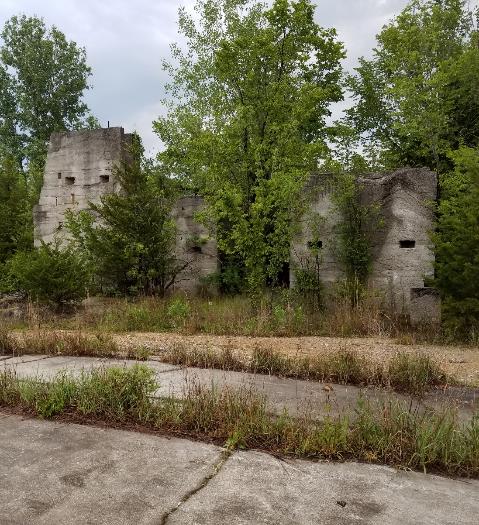 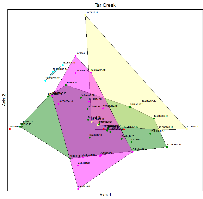 Edge Habitats, Forested
CB199
Site B
2017
Status: No Remediation
Distal 12
CB096
2017
Status: No Remediation
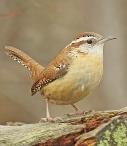 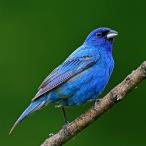 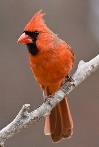 [Speaker Notes: Most sites within this category are “No remediation”  Overall loss of trees and conversion to more open field habitats]
Results – Habitat Features
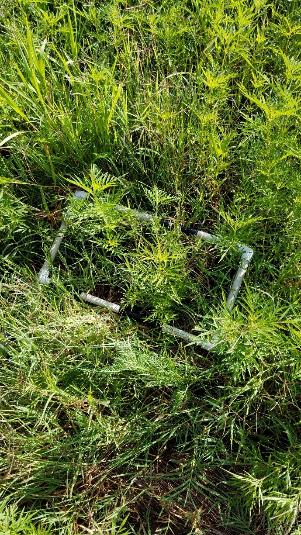 Few habitat variables correlated with bird richness and abundance

Grass and forbs key driver of the bird community
Results – Habitat Features
Bird species richness (number of bird species at the site) driven by grass and forb habitat availability (R2 = 0.19, P =  0.032).
Key Preliminary Findings
These results are from only two years of data,

But we’re already seeing some patterns emerge…
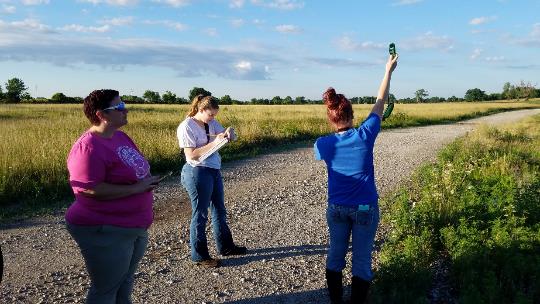 Key Preliminary Findings
Remediation efforts have attracted more species to the sites

Construction and bare ground provides the least amount of habitat for birds
Leave the ground bare for as little time as possible!

Planting and maintaining grassland habitat is beneficial for the bird community
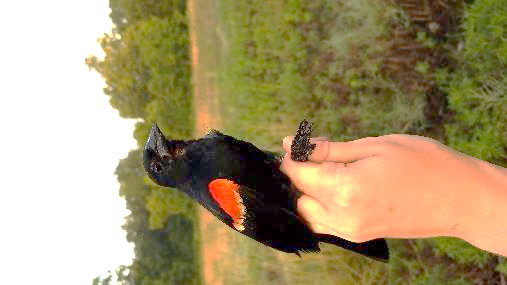 Revisiting Hypotheses
Determine how the bird community changes throughout the remediation process:

Removing habitat = removing birds?   No

Richness?   Increases

Composition?  Shifts from forest  grassland community

Habitat features impacting change? Grass, forb cover
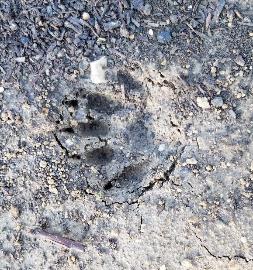 Future Goals and Plans
Repeat sampling to track long term changes

Broaden scope to include:
Nesting success rates
Trends in mammal community

Create models for the abundance of key species as related to habitat variables 

Recommend habitat management actions to increase overall species diversity
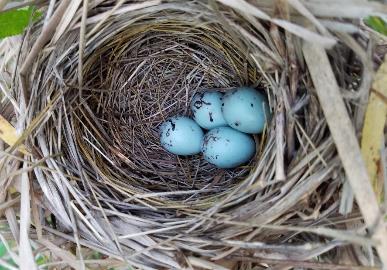 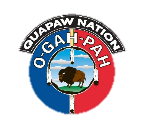 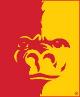 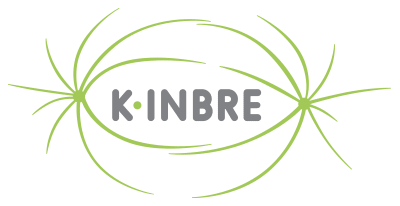 Acknowledgements
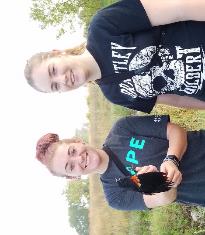 Funding
Kansas INBRE, IDeA Program of the National Institute of General Medical Sciences of the National Institutes of Health (NIH). Grant #P20 GM103418
Pittsburg State University

Many thanks to…
Craig Kreman
Quapaw Nation Environmental Office
Our amazing Pitt State student interns/ researchers!
Ashlyn Parmley
Robin Goodreau
Kylie Carnahan
Morgan Smith
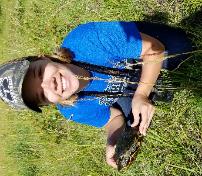 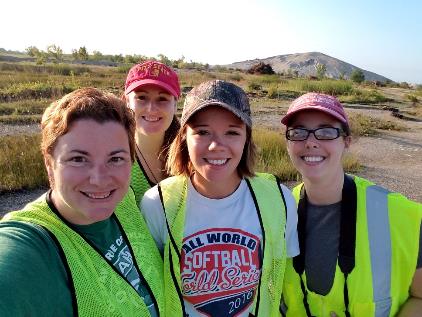 Questions? 
Please email me at cbrodsky@pittstate.edu